LGN - 478 e 479 Genética e Questões SocioambientaisUniversidade de São PauloEscola Superior de Agricultura "Luiz de Queiroz”Departamento de GenéticaLaboratório de Ecologia Evolutiva Humana
Profa. Dra. Silvia Maria Guerra Molina

Monitores/estagiários atuais: PAE: 
PEEG:

Anteriores: Diones Borges, Sebastião Gabriel Chaves Maia, Débora Casagrande Santos e  Aline Bueno Vitti, Patrícia Canholi, Ian Mikael Paiva, Paulo R.A.Berni, Pedro H.D.T.A. Simões , Carolina F. Carcaioli, Felipe C.B.Cavalcanti
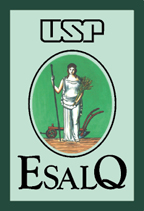 Piracicaba2017
Organização da disciplina
Problemas socioambientais mais relevantes para a espécie humana – adaptabilidade.
Estudos de Caso.
Atividades e atitudes humanas que geram ou agravam esses problemas. 
Resíduos e rejeitos gerados: 
Natureza e composição, consequências e impactos genéticos, ecológicos e sociais. 
Abordagens:
pesquisas
medidas mitigadoras e tratamentos
contribuições da genética (ciência & tecnologia).
Problemas socioambientais mais relevantes para a humanidade  (Diamond, 2005/2011):
I. Destruição ou Perda de Recursos Naturais: 
	1. Hábitats naturais
	2. Fontes de Alimentos Selvagens
	3. Diversidade Biológica
	4. Solos. 
II. Limites dos Recursos Naturais: 
	5. Energia
	6. Água Potável
	7. Capacidade Fotossintética
III. Substâncias Nocivas produzidas ou deslocadas pela humanidade: 
	8. Produtos Químicos Tóxicos
	9. Espécies Exóticas
	10. Gases Atmosféricos
IV. Questões Populacionais:
	11. Crescimento da população humana
	12. Aumento do Impacto humano per capita
Relações entre as Empresas, o Ambiente e a Sociedade
Ao final da disciplina os estudantes deverão:
---------------------------------------------------------------
Identificar e analisar as interações existentes entre a genética – ciência e tecnologia - em seus diversos aspectos e questões socioambientais.
Identificar implicações genéticas (evolução e mutagênese ambiental), ecológicas, socioeconômicas e culturais das atividades humanas, com ênfase nos impactos da atividade agroindustrial e outros aspectos das sociedades humanas contemporâneas.
Conhecer técnicas para identificação de efeitos genotóxicos de resíduos agroindustriais.
Ao final da disciplina os estudantes deverão:
---------------------------------------------------------------
4.	Conhecer técnicas de genética, especialmente de micro-	organismos, relacionadas à pesquisa e otimização de 	procedimentos de bioprofilaxia e biorremediação de problemas   	relacionados aos resíduos agroindustriais.
Conhecer e avaliar criticamente as implicações das diferentes 	abordagens de manejo e gestão de recursos naturais e 	resíduos agroindustriais gerados
Estudar aspectos aplicados da Ecologia Evolutiva Humana.
Estudaremos:
Adaptabilidade humana no passado e contemporânea
Foco da análise:
O que as tecnologias têm feito por nós e para nós?
Meirowitz, Joshua  Power, Pleasure, Patterns: intersecting narratives of media influence. Journal of Communication, 58:641-63, 2008.
Postman, Neil  Tecnopólio  – a rendição da cultura à tecnologia. Sao Paulo: Nobel, 1994. 223 p. (disponíveis vários exemplares, em várias bibliotecas da USP)
Bibliografia básica:
Diamond, J. Colapso – como as sociedades escolhem o fracasso ou o sucesso. Ed. Record – Rio de Janeiro/São Paulo. 2005/2011. 685 p.
Diamond, J. O mundo até ontem – o que podemos aprender com as sociedades tradicionais? Ed. Record – Rio de Janeiro/São Paulo. 2014. 616 p.
 Merrington, G.; Winder, L.; Parkinson, R.; Redman, M.  Agricultural Pollution – environmental problems and practical solutions. Spon Press – London/New York. 2002. 243 p.
A Questão dos Resíduos Agroindustriais- Introdução -
Silvia Maria Guerra Molina 

Colaboradores: Paulo Roberto de Araujo Berni
Célia Dias Correa, Lígia Aíra de Medeiros
Qualidade Ambiental?

Todas as fontes de poluição devem ser consideradas de modo integrado: municipal, industrial, marinha, agrícola ou de origem mineral 




Intensificação de métodos produtivos
Industrialização
Demanda mundial de alimentos 
Poluição agrícola: nem irrelevante nem incontrolável
Exemplos de problemas associados à agricultura:
Excesso de nutrientes nas terras usadas para produção agrícola 
Deposição de resíduos: 
desequilibram os sistemas ecológicos naturais 
elevam a eutrofização
liberação de odores

Agregações de pessoas em cidades e o desenvolvimento de operações industriais em larga escala:
deposição de resíduos 
poluição do ar e da água  
problemas de saúde
Enquanto o problema de resíduos municipais e industriais tem aumentado por séculos, o problema de resíduos agrícolas tem sido mais recente.
O foco primário do gerenciamento de resíduos: 
Controle de odores 
Erosão
Resíduos do processamento de alimentos
Há, entretanto, consciência do potencial de longo alcance dos problemas associados à contaminação por lixiviação para o subsolo, formação de sais onde a terra é usada para deposição de resíduos ou onde a reutilização da água é praticada.
Não há dúvida de que o controle ambiental é importante para a sociedade moderna.

É importante adotar e empregar tecnologias com critérios que se adequem tanto à sociedade como ao ambiente.

O problema mais crítico:
Desenvolvimento da percepção, da compreensão, da conscientização e da autoconfiança na capacidade humana de influenciar seu futuro, produzindo um ambiente esteticamente agradável, economicamente viável e fisicamente sadio.
Contexto Socioambiental (Borelli; Lanza, 2008):
É a partir dos suportes físico, químico e biótico naturais que as sociedades travam uma relação de troca com a natureza, mediada pela cultura. A cultura ao mesmo tempo, atribui um valor e uso para esta base natural. 

A desigualdade ambiental - o acesso aos recursos e serviços naturais - está entrelaçada com a desigualdade social, política e econômica.
Contexto Socioambiental (Borelli; Lanza, 2008):
Este caráter mediador da cultura permite vê-la como um instrumento analítico para perceber de que forma certos processos históricos impactam os processos ecológicos, constituindo formas predominantes de representação política e de direitos sobre a apropriação e uso dos recursos naturais.
Ex: países do Terceiro Mundo considerados como fonte de recursos naturais e, nas últimas décadas, também como receptáculo de atividades e resíduos de alto impacto ambiental – e, em menor grau, como mercado consumidor.
Intensificação da agricultura e geração de resíduos (Romeiro; Abrantes, 1980; Zanoni, 2004)
Intensificação da agricultura e agrotóxicos no Brasil (Romeiro; Abrantes, 1980)
O Estado brasileiro a partir de uma política creditícia, iniciada por um projeto nacional na década de 1970, difundiu entre os agricultores o padrão avançado de modernização de uso do solo. Por meio de contratos com agricultores estabeleceu a compra e utilização de um pacote tecnológico padronizado, que não se adequava às reais condições e particularidades ambientais de cada região. Como consequência os agrotóxicos estão entre os principais elementos do modelo agrícola brasileiro
No  Brasil, foram comercializados US$ 1,6 bilhão em  agrotóxicos em 1995. Cinco anos depois, a cifra quase dobrou: US$ 2,5 bilhões (Menegheti, 2001 apud IBGE, 2002). Em 2011-2012 a estimativa foi de R$ 1.943.397.344,96 ou US$ 844,955,367.37 ou 10 a 20% do custeio da safra (Silva, Costa, 2012).
Intensificação da agricultura e agrotóxicos no Brasil
Em 2010 as vendas atingiram U$7,3bi (ANDEF), em comparação com os EUA (U$7,8bi) que tem uma área de cultivo 50% maior e com uma produção de grãos 3,5 vezes maior que a do Brasil (ANDEF). 
O mercado mundial movimentou U$51,2bi neste mesmo ano, sendo 66% deste controlado pelas empresas Bayer, Basf, Dow, Dupont, Monsanto e Syngenta.
O mercado de agrotóxicos cresceu entre 2000 e 2010 190% no Brasil e 93% no mundo. Neste ano, o Brasil representou 19% do mercado mundial, e a América Latina, 22% (UNISINOS).
Os herbicidas representam 45% do mercado brasileiro (glifosato=29%), seguido de fungicidas (14%) e inseticidas (12%) (Agencia Brasil).
FONTES: http://www.andef.com.br/noticias/noticia.asp?cod=351; http://www.ihu.unisinos.br/noticias/508812-agrotoxicos-um-mercado-bilionario-e-cada-vez-mais-concentrado; http://agenciabrasil.ebc.com.br/noticia/2012-04-11/expansao-agricola-impulsiona-comercio-de-agrotoxicos-no-brasil
Alguns efeitos do uso de agrotóxicos
Embora os agrotóxicos tenham efeitos reconhecidos no combate às pragas, esses podem ser persistentes, móveis e tóxicos no solo, na água e no ar.

Tendem a acumular-se no solo e na biota, e seus resíduos podem chegar às águas de superfície por escoamento, e às subterrâneas por lixiviação. 

O aumento do volume de vendas gera um grande volume de embalagens constituindo-se em séria ameaça ao meio ambiente devido ao descarte inadequado

Agravos à saúde da população, contaminação de alimentos e degradação do meio ambiente.
Definições necessárias:
Meio ambiente, ambiente ou simplesmente meio
O conjunto de todas as influências e forças externas que agem sobre um objeto que, por suposição geral, é um ser vivo. 
Para a humanidade em geral, a palavra incluiria ar, água, solo, vegetação, diversos animais e qualquer outra substância, força ou influência, dentro ou fora do planeta, que pudesse afetar a vida de uma pessoa. 
Como meio, para a maioria dos propósitos analíticos, considera-se a biosfera, a zona de superfície terrestre, suas águas e atmosfera que são habitadas por organismos vivos.
Definições necessárias:
Poluição consiste numa alteração indesejável nas características físicas, químicas ou biológicas do ar, solo, água, que podem ou não afetar adversamente a vida humana, outras espécies,  processos industriais, condições de vida e recursos culturais; ou que podem ou não estragar ou deteriorar os recursos naturais 
(Waste Management and Control, 1966, p.3)

Poluicão: todo efeito não desejado da atividade humana 
(Merrington et al., 2002)

Poluição é algo fora do lugar.
Margem estreita entre algo valioso e algo poluente.
Muitas cidades definem como seus maiores problemas ambientais:
os resíduos sólidos 
uso do solo 
águas servidas  
problemas de crescimento
Problemas ambientais facilmente detectáveis:
nuvens visíveis de fumaça nas cidades 
influência de poluentes do ar e da água sobre a saúde 
lixo visual 
ruas barulhentas 
grandes vazamentos de petróleo e seus efeitos
engarrafamentos em auto-estradas e 
desaparecimento de paisagens rurais
Outras condições são eventualmente mais difíceis de se identificar como os efeitos de mudanças climáticas.
Há que se considerar que subjacentes a esses fatores estão os valores e atitudes públicas que produziram e mantiveram condições ambientais indesejáveis. 

A proteção do ambiente requer o esforço consciente dos indivíduos que nele vivem e trabalham.
Definições necessárias:

O termo resíduo em relação à poluição agrícola refere-se a qualquer produto, resíduo ou rejeito das operações agrícolas que possam afetar adversamente a qualidade do ambiente ou a saúde dos seres humanos e(ou) dos animais, seja direta ou indiretamente.

Resíduos agrícolas:
do processamento de alimentos 
líquidos e sólidos produzidos pelos animais 
materiais de embalagem 
perdas de produtos químicos agrícolas 
restos: de plantas e dos campos, de casas de vegetação e de sementeiras, de veículos, equipamentos e construções obsoletas
Dificuldades em obter relações precisas entre práticas agrícolas e problemas ambientais ocorrem em função das amplas fontes de resíduos agrícolas e da multiplicidade de fatores que estão envolvidos, como: 
topografia 
precipitação 
cobertura de solo 
período, intensidade e local da aplicação de substâncias químicas ou fertilizantes
práticas de cultivo.
A variabilidade das descargas de resíduos torna complexa a avaliação do impacto ambiental da produção agrícola.
A agricultura tem sido frequentemente acusada de ser o principal agente poluidor de vários segmentos do ambiente.

As informações disponíveis sugerem que a qualidade potencial do ambiente e os problemas de saúde devidos às atividades agrícolas são mais dependentes das práticas de produção e técnicas de gerenciamento de resíduos do que do tamanho do empreendimento, do número de animais alimentados, ou do total de resíduos envolvidos.

Os resíduos agrícolas constituem-se no principal componente dos problemas relacionados aos resíduos sólidos.
Definições necessárias:

Resíduos nos estados sólidos e semissólidos que resultam de atividades da comunidade, de origem industrial, doméstica, hospitalar, comercial e agrícola […] lodos provenientes de sistemas de tratamento de água, ou gerados em equipamentos e instalações de controle de poluição, bem como determinados líquidos cujas particularidades tornem inviável o seu lançamento na rede pública de esgotos ou corpos d´água […] (ABNT, 1987)

[…] periculosidade de um resíduo é a característica apresentada por um resíduo que possa pode apresentar (ABNT, 1987a:1):
	riscos à saúde pública
	riscos ao ambiente
Gerenciamento de resíduos: 					        (i)
O objetivo do gerenciamento de resíduos é  reduzir a quantidade de resíduos que são gerados, utilizar os produtos que resultam do processamento e  conduzir tais processos de modo economicamente viável, estabilizando, tratando ou liberando os resíduos finais que venham a ser gerados.
O conhecimento das características dos resíduos é fundamental
Métodos efetivos com resíduos industriais podem não ser efetivos com resíduos agrícolas
Necessário adequar os métodos às características de cada resíduo.
Gerenciamento de resíduos: 					        (ii)
Os resíduos produzidos pelas atividades agroindustriais variam em quantidade e qualidade: 
O processamento de alimentos gera resíduos tanto líquidos (em grande volume), como sólidos, 
enquanto que os da avicultura, por exemplo, tendem a ter maior valor energético e a ter menor volume. 
Informações sobre a frequência e a qualidade das descargas de resíduos permitem planejar as instalações:
Descargas constantes
Descargas intermitentes
Gerenciamento de resíduos: 						(iii)
A identificação das fontes de resíduos nos processos agroindustriais é essencial para:
fornecer informação para a segregação dos efluentes residuais
permitir reutilização das águas menos contaminadas
possibilitar mudanças nos processos que produzem grandes quantidades de resíduos e(ou) resíduos concentrados.  

A quantidade e a qualidade dos resíduos afeta a complexidade e o tamanho dos sistemas de tratamento de resíduos bem como as oportunidades de recuperação dos mesmos.
Processamento de alimentos e resíduos: 				  (i)
A produção, transformação e preparação de alimentos utilizam grande quantidade de recursos naturais e geram resíduos de diversos tipos. 

Mudanças no mercado de alimentos têm resultado em alterações nos métodos de processamento:
Nem sempre a demanda do mercado leva em consideração os resíduos gerados nos processos e seus impactos ambientais
Novas práticas e produtos podem gerar ou transferir os resíduos para a fonte produtora.
Processamento de alimentos e resíduos:                                               (ii)
Cada instalação de processamento de alimentos tem resíduos em diferentes quantidades e qualidades.
Poucas instalações de processamento de alimentos têm conhecimento adequado dos volumes, características e flutuações de seus resíduos
balanços sistemáticos podem fornecer estimativas sobre o total de fluxo de resíduos e liberação de contaminantes. 
Esses balanços, juntamente com levantamentos internos de fluxos individuais de resíduos podem indicar oportunidades para introduzir mudanças e reduzi-los, como também, contribuir para se identificar descargas desconhecidas.
Possibilidades de Tratamento e Métodos de Disposição para 
Resíduos de diferentes categorias (adaptada de Loher, 1984)
Reflexão crítica: 							(i)
A natureza tem garantido os meios para decompor pequenas descargas de resíduos. Entretanto, criações intensivas de animais e intenso plantio de vegetais têm ultrapassado essa capacidade natural de auto-purificação.
Os custos ambientais, sociais e econômicos da agricultura intensiva e do modelo industrial podem forçar a busca por métodos que convertam resíduos em produtos de valor.
Reflexão crítica: 							(ii)
A melhor solução para o gerenciamento de resíduos está na manutenção do ciclo básico tanto quanto for possível. Mesmo quando isso não é possível, os resíduos ou produtos deveriam ser considerados como recursos a serem reutilizados e não materiais a serem meramente descartados.
Quanto mais longe do ciclo básico for a situação, mais desequilibrada ela se torna e maiores os problemas de gerenciamento de resíduos e os custos para manter as condições desejadas de qualidade ambiental.
BIBLIOGRAFIA CONSULTADA
Borinelli, B.; Lanza, F. Questão  Socioambiental, Cultura Política e Cidadania no Brasil www.ssrevista.uel.br/ pdf/2008/31. 18p.
Instituto Brasileiro de Geografia e Estatística (IBGE) Pesquisa de Informações Básicas Municipais: Perfil dos Municípios Brasileiros, Meio Ambiente, 2002. Disponível em < http://www.ibge.gov.br/home/estatistica/economia/perfilmunic/meio_ambiente_2002/default.shtm > Acesso em agosto de 2009. 
Loehr, R.C. Pollution Control for Agriculture. 2ªEd. New York, Academic Press Inc, 1984. 467p.
Merrington, G.; Winder, L.; Parkinson, R.; Redman, M.  Agricultural Pollution – environmental problems and practical solutions. Spon Press – London/New York. 2002. 243 p.
Romeiro, A. R., Abrantes, F. J. Uso do solo rural, tecnologia e meio ambiente. In: Seminário de Estrutura Agrária, Estado e Sociedade, 1980, Campinas. Anais... Campinas
Sewell, G.H. Administração e controle da qualidade ambiental. trad. EngºGildo Magalhães dos Santos Filho. São Paulo. EPU/EDUSP/CETESB, 1993. 301p.
Shuler, M.L. An introduction to the role of Agricultural wastes and residues as resources. Shuler, M.L. (ed.)
 Silva e Costa (2012). “A indústria de defensivos agrícolas”. In: BNDES Setorial 35 p. 233-276Utilization and Recycle of Agricultural Wastes and Residues. New York, cap. I, p.2-17.
Strauch, D.  Helth aspects of agricultural residue utilization. In; FAO/UNEP Seminary on residue utilization management of agricultural and AGROINDUSTRIAL wastes, Rome, FAO, 1977. p.185-201.
Zanoni, M. A questão ambiental e o rural contemporâneo. Desenvolvimento e Meio Ambiente. Paraná, n. 10, p. 101-110, 2004.